Одноклітинні твариноподібні організми – збудники хвороб людини
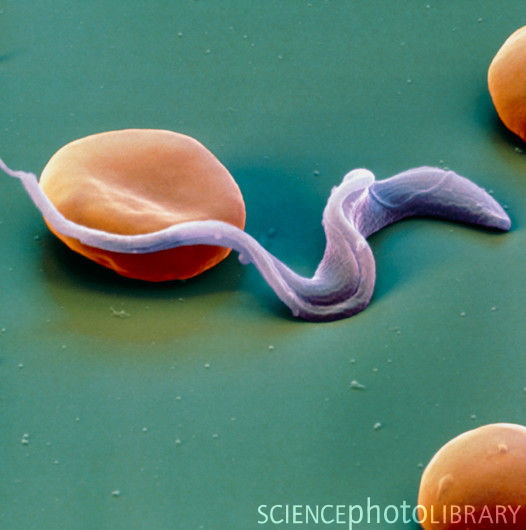 Паразити
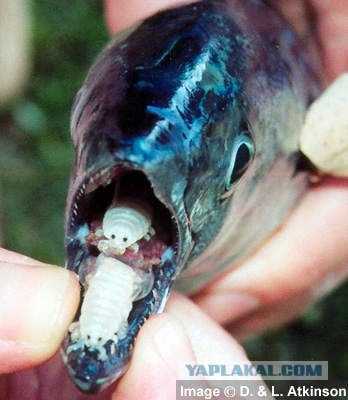 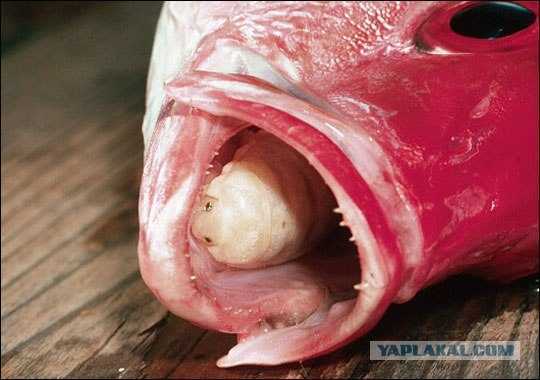 Живуть всередині тіла іншої істоти і живляться за її рахунок
Паразити
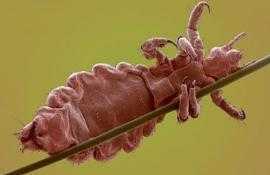 Живуть на поверхні  тіла іншої істоти і живляться за її рахунок
Дизентерійна амеба
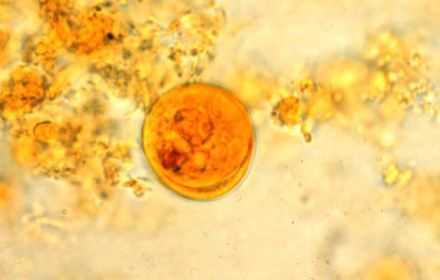 Має ядро, мешкає у кишечнику людини, живиться за допомогою несправжніх ніжок бактеріями або залишками їжі
Дизентерійна амеба
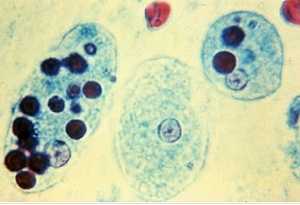 Може проникати у стінку кишечнику і живитися еритроцитами, спричиняє виразки і кривавий понос
Дизентерійна амеба
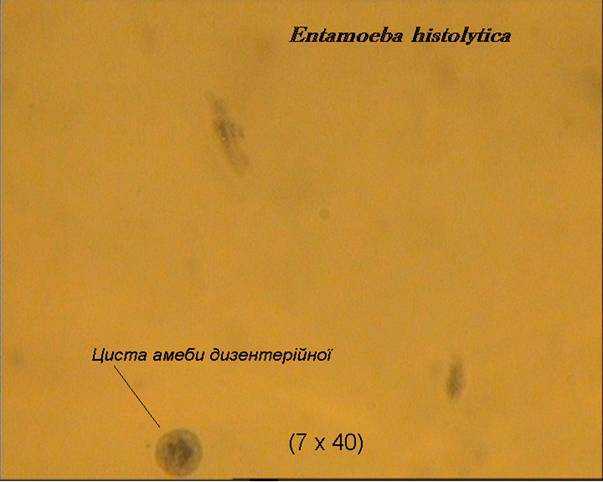 Цисти потрапляють у довкілля, заражають інших людей
Дизентерійна амеба
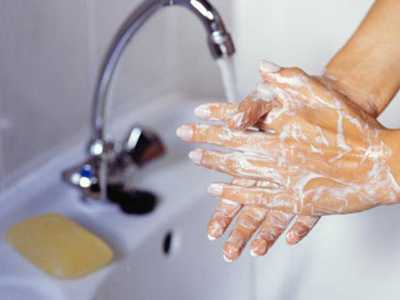 Профілактика амебоїдної дизентерії: мити руки перед їжею
Дизентерійна амеба
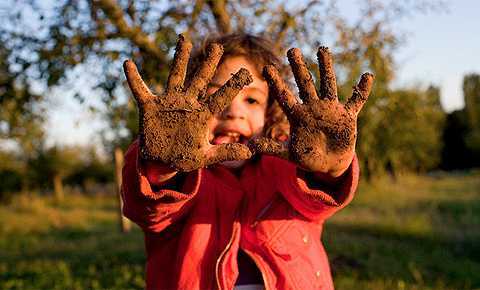 Профілактика амебоїдної дизентерії: мити руки після контакту із землею
Дизентерійна амеба
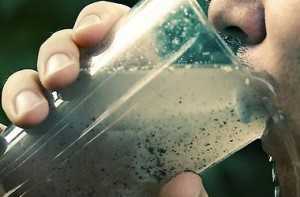 Профілактика амебоїдної дизентерії: не пити сирої води
Дизентерійна амеба
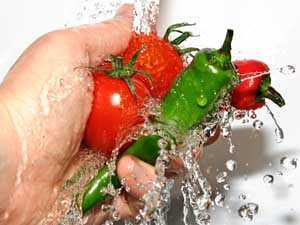 Профілактика амебоїдної дизентерії: мити овочі і фрукти
Малярійний плазмодій
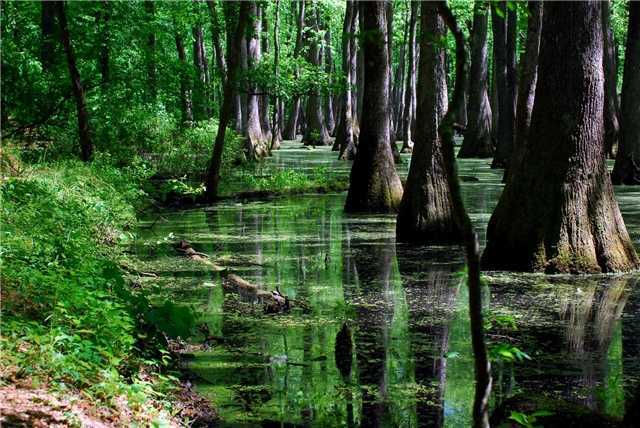 У давнину вважали, що малярію спричиняють випари боліт
Малярійний плазмодій
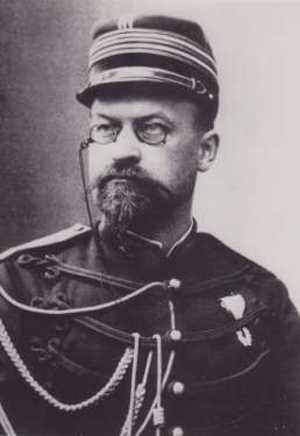 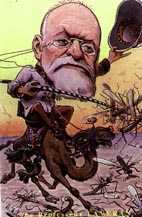 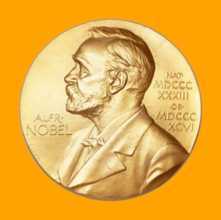 Збудника малярії відкрив француз Альфонс Лаверан 1887
Малярійний плазмодій
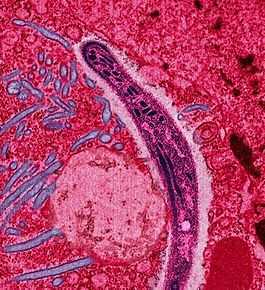 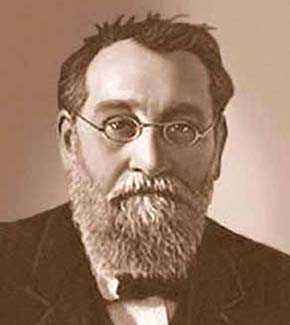 Ілля Мечников визначив його як одноклітинну тварину
Малярійний плазмодій
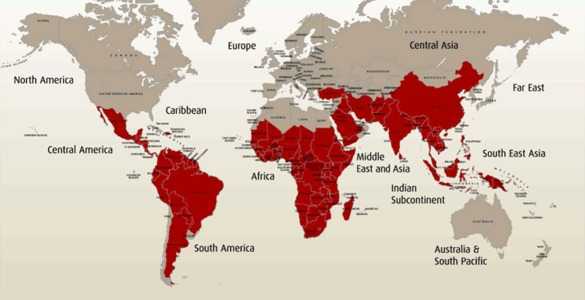 Малярія поширену у бідних тропічних країнах
Малярійний плазмодій
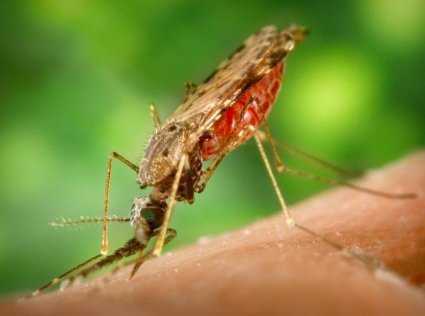 Переносник хвороби – малярійний комар (самка)
Малярійний плазмодій
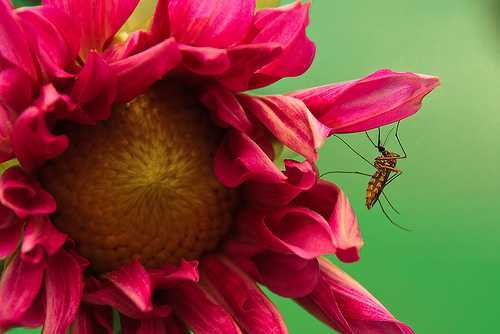 Самці комарів п’ють соки рослин або взагалі не живляться
Малярійний плазмодій
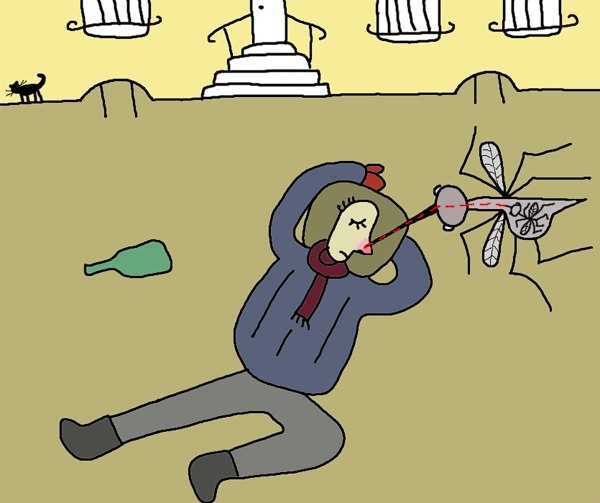 Плазмодій потрапляє зі слиною комара у кров
Малярійний плазмодій
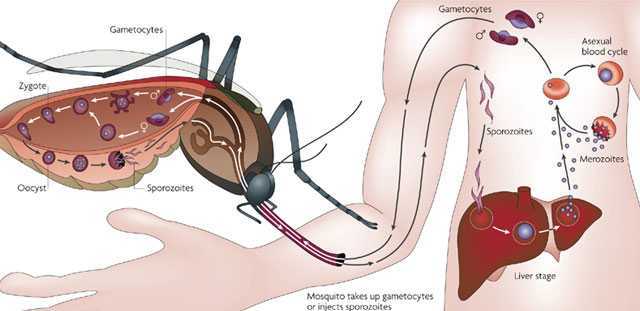 Плазмодій розмножується спочатку у печінці, потім у крові
Малярійний плазмодій
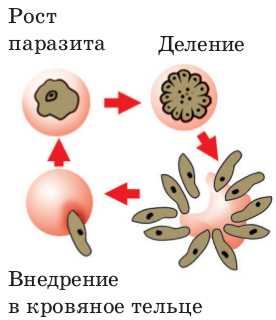 Масове розмноження плазмодія спричиняє напади малярії: лихоманку, збільшення печінки і селезінки, недокрів’я
Малярія убила людей більше,
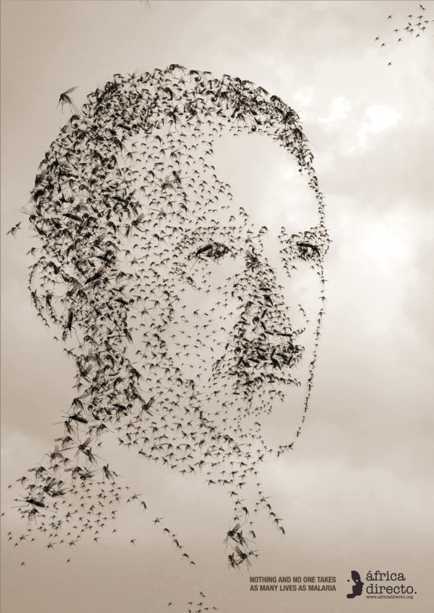 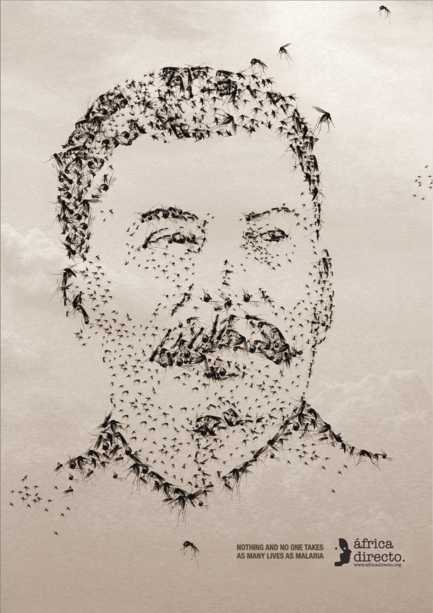 Ніж Сталін і Гітлер разом
Малярійний плазмодій
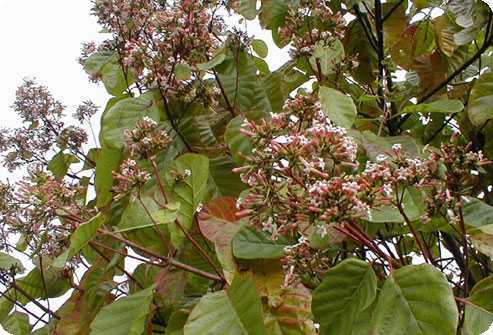 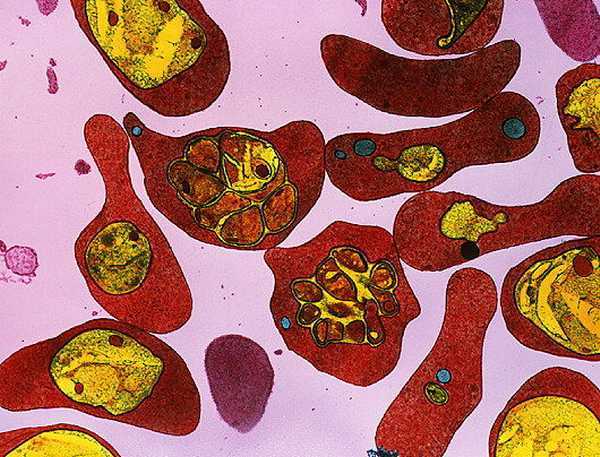 Індіанці здавна лікували малярію корою хінного дерева
Малярійний плазмодій
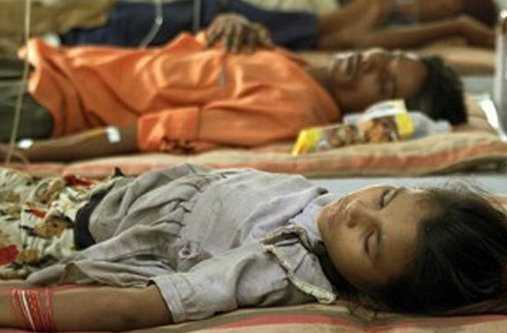 Боротьба з малярією: виявлення і лікування хворих
Малярійний плазмодій
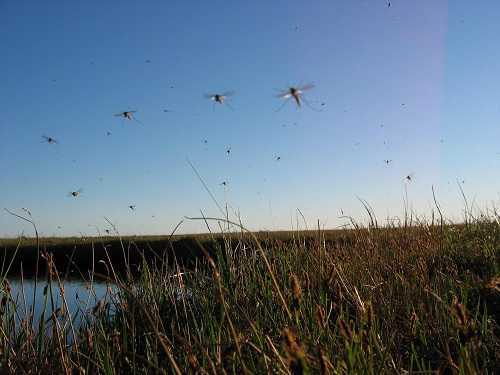 Боротьба з малярією: знищення малярійних комарів
Малярійний плазмодій
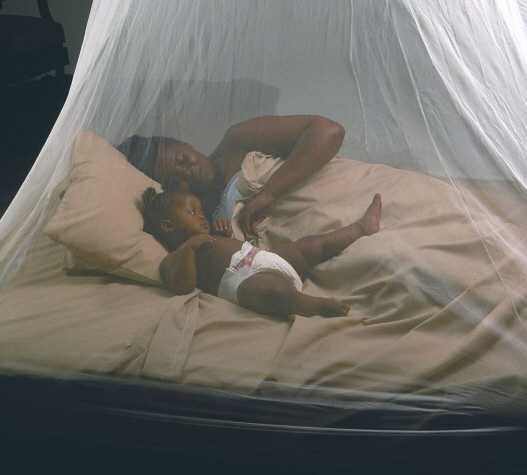 Боротьба з малярією: захист від укусів комарів
Малярійний плазмодій
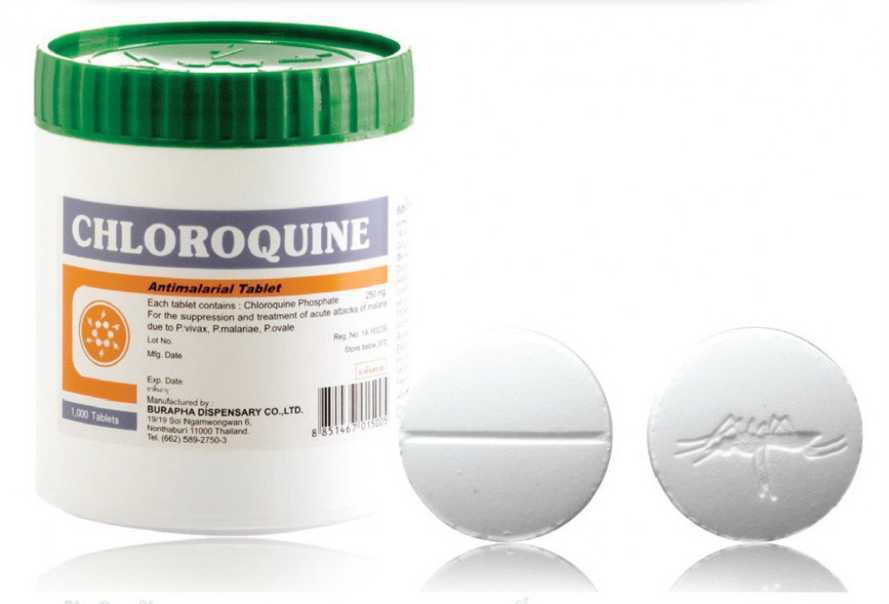 Боротьба з малярією: прививка ще розробляється (готується до випробування на людях), таблетки